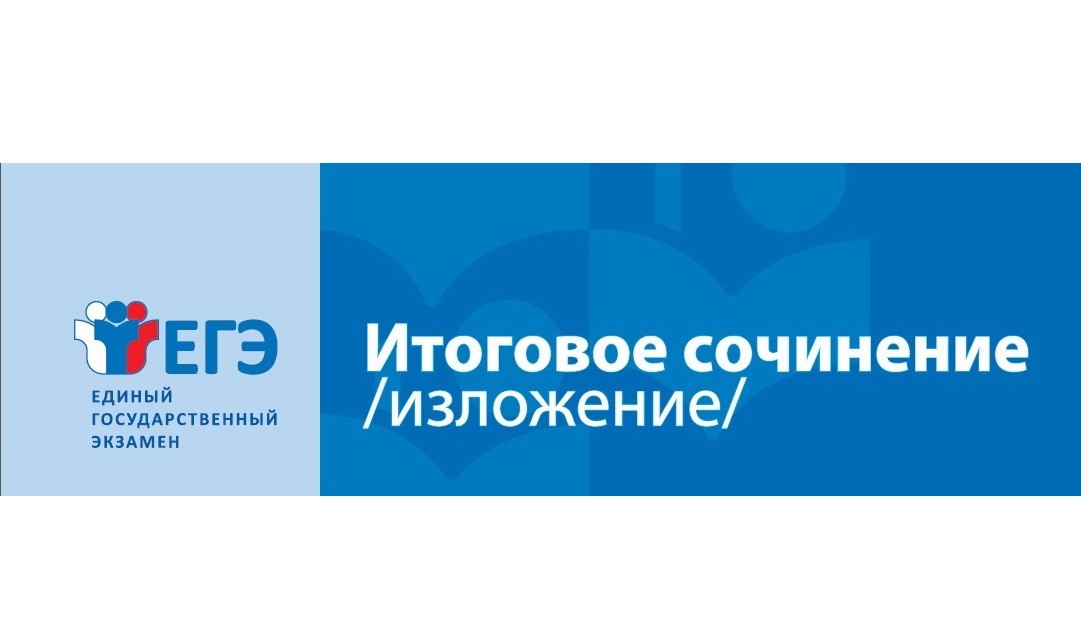 2024-2025 учебный год
Что такое итоговое сочинение 

    Это экзамен, главная цель которого — проверить умение выпускников рассуждать на нравственно-этические темы, аргументировать свое мнение, привлекая литературные источники, причем необязательно из школьной программы. 
    Также оно служит допуском к государственной итоговой аттестации для выпускников одиннадцатых классов. 
    Для успешной сдачи нужно набрать минимум три балла из пяти.
Даты проведения итогового сочинения в 2024–2025 учебном году: 
Основной день: 4 декабря 2024 года. Резервные дни: 5 февраля 2025 года и 
                              9 апреля 2025 года.
Объём должен быть не меньше 250 слов, иначе будет поставлен незачет.
Сочинение должно быть написано самостоятельно.
Как проходит итоговое сочинение 

   На текст из нескольких сотен слов выпускникам дают 3 часа 55 минут. 

   В день экзамена ученики получают билет с шестью темами. 

   Выпускник выбирает одну тему и пишет по ней рассуждение. 

   Результаты школьникам скажут в течение 12 дней 

   Тематика делится на три больших блока, они всегда одинаковые — в рамках этих пунктов организаторы и придумывают темы. 

   Разделы и подразделы опубликованы на сайте ФИПИ.
Разделы и подразделы закрытого банка тем ИС
1. Духовно-нравственные ориентиры в жизни человека 
1.1. Внутренний мир человека и его личностные качества
1.2. Отношение человека к другому человеку (окружению), нравственные идеалы и выбор между добром и злом
1.3. Познание человеком самого себя
1.4. Свобода человека и ее ограничения

2. Семья, общество, Отечество в жизни человека 
2.1. Семья, род; семейные ценности и традиции
2.2. Человек и общество
2.3. Родина, государство, гражданская позиция человека

3. Природа и культура в жизни человека 
3.1. Природа и человек
3.2. Наука и человек
3.3. Искусство и человек
3.4. Язык и языковая личность
В каждый комплект тем итогового сочинения будут включены по две темы из каждого раздела банка:темы 1, 2 «Духовно-нравственные ориентиры         
                   в жизни человека»;темы 3, 4 «Семья, общество, Отечество в 
                   жизни человека»;темы 5, 6 «Природа и культура в жизни 
                    человека».
Образец комплекта тем
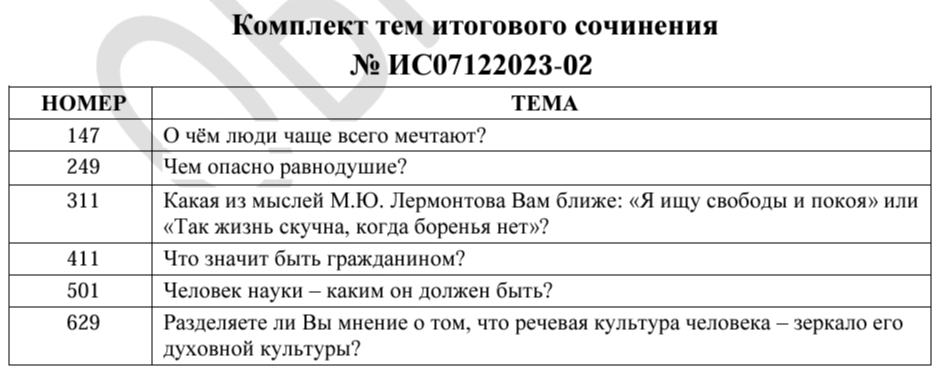 Критерии оценивания итогового сочинения
1. Соответствие теме
Самое важное — не уходить от темы, соотнести доказательство и вывод с тезисом, не подменять понятия.
2. Привлечение литературного материала
привести минимум один литературный аргумент — из русской классики, школьной программы или мировой литературы. 
3. Композиция и логика рассуждения
5 абзацев:
вступление (тезис),
собственное мнение, которое доказывается аргументами,
аргумент 1 (доказательство и микровывод),
аргумент 2 (доказательство или контраргумент + микровывод),
вывод (итог рассуждений).
4. Качество письменной речи
5. Грамотность
на 100 слов приходится в сумме более пяти ошибок:
Успешное написание итогового сочинения является для выпускников 11 классов допуском к государственной итоговой аттестации. 

Оценивается сочинение по системе «зачёт»/«незачёт». 

Рекомендуемый объем сочинения − от 350 слов, минимальный – не менее 250 слов. 

Обучающиеся с ограниченными возможностями здоровья вместо итогового сочинения вправе выбрать написание итогового изложения.